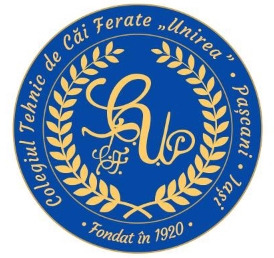 COLEGIUL TEHNIC DE CĂI FERATE „UNIREA” PAȘCANI
PROIECTUL
”ELECTRONIC INTERNSHIP- Elemente Locale de Educație și Competențe Tehnice Readaptate la Ocupațiile și Nevoile din Industriile Competitive”, cod POCU/90/6.13/6.14-108846   ID 10884
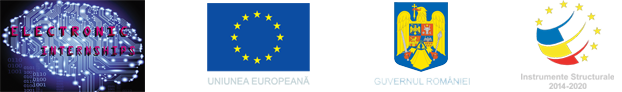 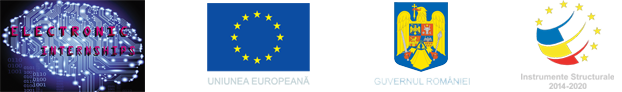 ELEVI PARTICIPANȚI LA PROIECT  - 15 elevi calificarea - Electrician exploatare joasă tensiune- 10 elevi calificarea- Tehnician electrician electronist autoprofesor coordonator- Gurzun Danielaresponsabil grup țintă- profesor Ciopraga Corina
AGENȚI ECONOMICI PARTENERI:
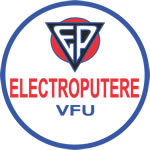 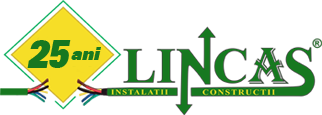 S.C. ELECTROPUTERE VFU


S.C. AMPER S.R.L.
SC. LINCAS S.R.L. PașcaniS.C. AUTO TRANS COM  S.C. TRUSTO-BIL  SRL     S.C. A.C.K. FLUID S.R.L.
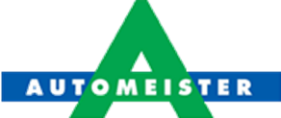 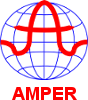 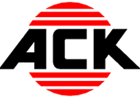 ”ELECTRONIC INTERNSHIP- Elemente Locale de Educație și Competențe Tehnice Readaptate la Ocupațiile și Nevoile din Industriile Competitive”, cod POCU/90/6.13/6.14-108846   ID 10884
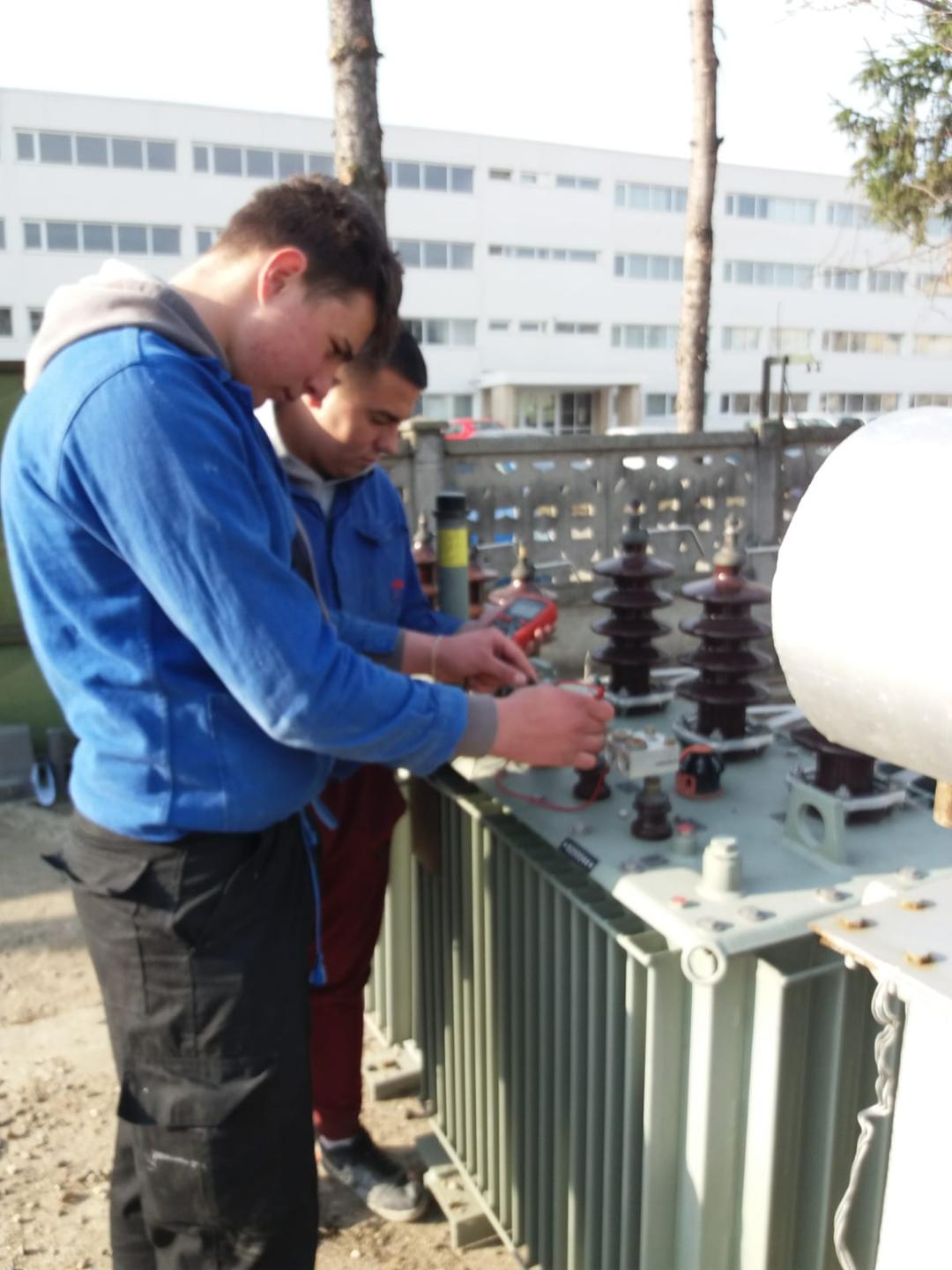 ASPECTE DIN TIMPUL INSTRUIRII PRACTICE

CALIFICAREA ELECTRICIAN EXPLOATARE JOASA TENSIUNE
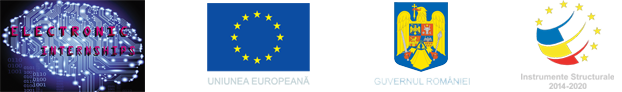 ASPECTE DIN TIMPUL INSTRUIRII PRACTICECALIFICAREA ELECTRICIAN EXPLOATARE JOASĂ TENSIUNE
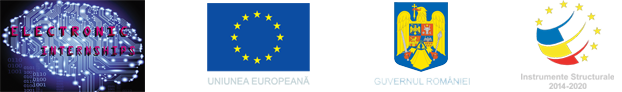 ”ELECTRONIC INTERNSHIP- Elemente Locale de Educație și Competențe Tehnice Readaptate la Ocupațiile și Nevoile din Industriile Competitive”, cod POCU/90/6.13/6.14-108846   ID 10884
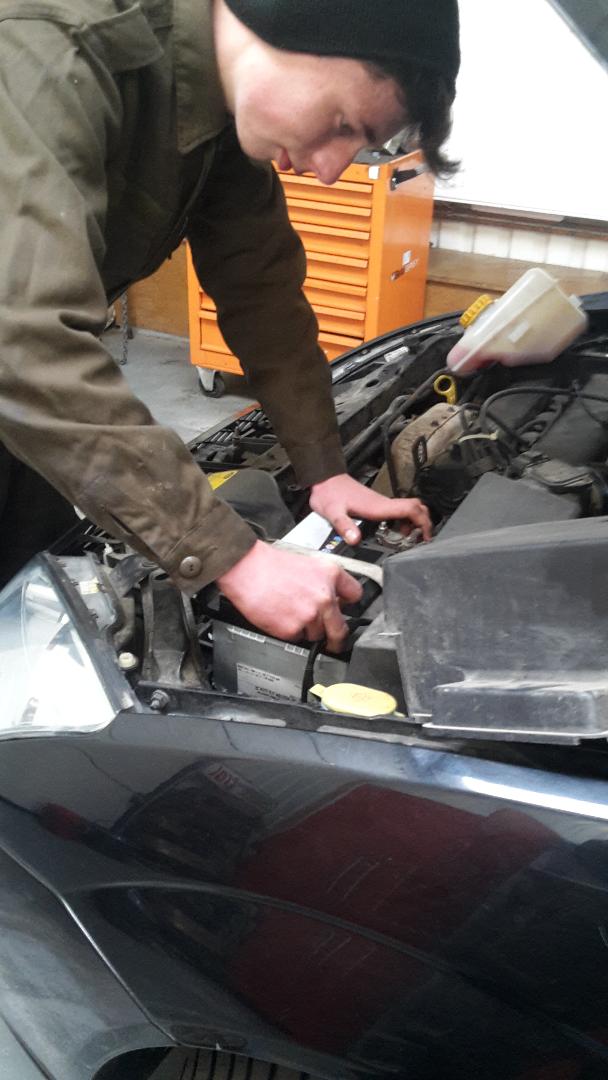 ASPECTE DIN TIMPUL INSTRUIRII PRACTICE

CALIFICAREA TEHNICIAN ELECTRICIAN ELECTRONIST AUTO
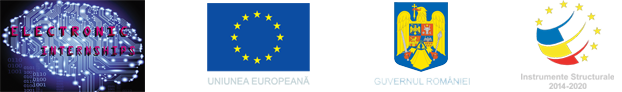 Firme de exercițiu inființate in cadrul proiectului

FE  TRIGOLIGHT SRL- Reparații dispozitive de uz gospodăresc, și a echipamentelor de casă și grădină

FE CASA BLANCA SRL- Comerț cu ridicata a aparatelor electrice de uz gospodăresc, al aparatelor de radio și TV.

FE PC ELECTRONICS SRL- Repararea calculatoarelor și a echipamentelor de comunicație

4. FE ElectroCAR SRL- Comerț cu amănuntul cu piese și accesorii pentru autovehicule
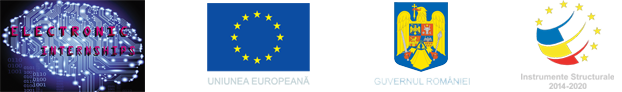 FIRME DE EXERCIȚIU ÎNFIINȚATE DE ELEVI ÎN CADRUL PROIECTULUI” ELECTRONIC INTERNSHIP”
CATALOAGE DE PREZENTARE PENTRU FIRME DE EXERCIȚIU  REALIZATE DE ELEVII COLEGIULUI TEHNIC DE CĂI FERATE ”UNIREA  ÎN CADRUL PROIECTULUI  ELECTRONIC INTERNSHIP-
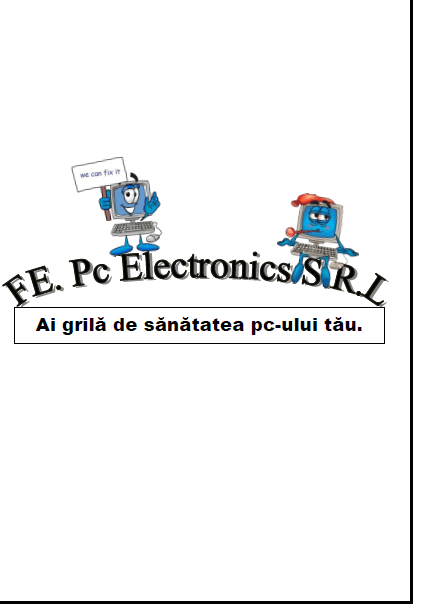 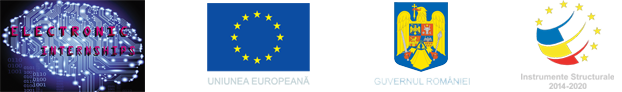